BAN THI ĐUA – KHEN THƯỞNG TRUNG ƯƠNG
CHUYÊN ĐỀ
NHỮNG ĐIỂM MỚI CỦA 
LUẬT THI ĐUA, KHEN THƯỞNG NĂM 2022, 
	NGHỊ ĐỊNH 98/2023/NĐ-CP NGÀY 31/12/2003
Báo cáo viên: NGUYỄN ANH TUẤN
CVCC, Trưởng phòng III, 
Ban TĐKT Trung ương
LUẬT THI ĐUA – 
KHEN THƯỞNG 
NĂM 2003
LUẬT THI ĐUA – 
KHEN THƯỞNG 
NĂM 2005 (Sửa đổi, bổ sung 01 Điều:
 Tỉnh, thành phố Anh hùng)
LUẬT THI ĐUA – KHEN THƯỞNG
NĂM 2022
LUẬT THI ĐUA – 
KHEN THƯỞNG 
NĂM 2013 
(Sửa đổi, bổ sung 71 Điều)
NĐ 91 (2017)
NĐ 65 (2014)
NGHỊ ĐỊNH 98/2023
TT 05
(2020)
TT 12
(2019)
TT 07 
(2014)
PHẦN THỨ NHẤT

ĐÁNH GIÁ 17 NĂM THI HÀNH 
LUẬT THI ĐUA, KHEN THƯỞNG
Kế thừa và phát huy truyền thống thi đua 
yêu nước; động viên, giáo dục, nêu gương 
trong các tầng lớp nhân dân.
Kết 
quả 
  đạt 
được
Là cơ sở pháp lý để hoàn chỉnh hệ thống 
văn bản QPPL về TĐKT
Quy định rõ nhiệm vụ, quyền hạn, 
thẩm quyền của các cấp, các ngành
Là cơ sở pháp lý quan trọng để quản lý
 thi đua, khen thưởng bằng pháp luật
A
Quy định rõ đối tượng, nguyên tắc, phạm vi 
 hình thức, tiêu chuẩn, thẩm quyền, tạo sự 
thống nhất trong thực hiện.
Chưa quy định đầy đủ một số vấn đề
 về thi đua
Tồn
  tại, 
 hạn 
 chế
Chưa bao quát hết các đối tượng khen 
thưởng; một số tiêu chuẩn khen thưởng
chưa rõ ràng, chưa định lượng
Chưa mở rộng thẩm quyền xét tặng danh 
hiệu thi đua, hình thức khen thưởng phù 
hợp ở các cấp, các ngành.
A
Việc đề nghị khen thưởng cấp nhà nước 
nhiều tầng nấc, thủ tục hành chính nặng nề.
PHẦN THỨ HAI
	MỘT SỐ ĐIỂM MỚI CỦA 
LUẬT THI ĐUA, KHEN THƯỞNG NĂM 2022
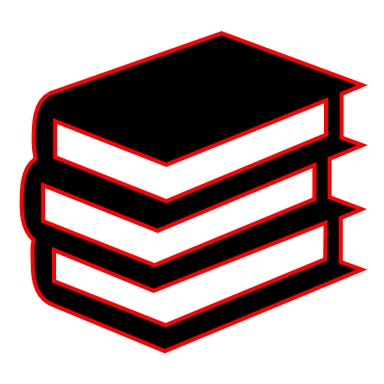 Luật TĐKT mới 96 điều (1 điều mới, còn lại 95 điều trong đó sửa đổi bổ sung 88 điều, 7 điều giữ nguyên)
NHỮNG ĐIỂM MỚI CỦA LUẬT TĐKT
1.  Đưa phong trào thi đua thực sự thiết thực, hướng về cơ sở, hạn chế tính hình thức trong thi đua
2. Thể hiện rõ nguyên tắc: Thành tích đến đâu, khen đến đó
3. Chú trọng khen thưởng tập thể ở cơ sở, công nhân, nông dân, người lao động trực tiếp, cán bộ, chiến sĩ các lực lượng vũ trang
4. Giải quyết căn bản vướng mắc trong khen thưởng ở khu vực ngoài nhà nước và kinh tế tư nhân
5. Mở rộng đối tượng khen thưởng người nước ngoài có nhiều đóng góp cho đất nước Việt Nam
6. Thực hiện phân cấp, phân quyền mạnh hơn trong công tác thi đua, khen thưởng
7. Bổ sung hình thức khen thưởng kháng chiến “Huy chương Thanh niên xung phong vẻ vang”
8. Thực hiện cải cách thủ tục hành chính, ứng dụng công nghệ thông tin trong quản lý công tác thi đua, khen thưởng
Nội dung 1: Đưa phong trào thi đua thực sự thiết thực, hướng về cơ sở, hạn chế tính hình thức trong thi đua
1. Căn cứ xét tặng danh hiệu thi đua: 
Bỏ quy định đăng ký thi đua là căn cứ xét tặng danh hiệu thi đua (Điều 7). Chỉ quy định căn cứ xét tặng danh hiệu thi đua gồm:
  - Phong trào thi đua
  - Thành tích thi đua
  - Tiêu chuẩn danh hiệu thi đua
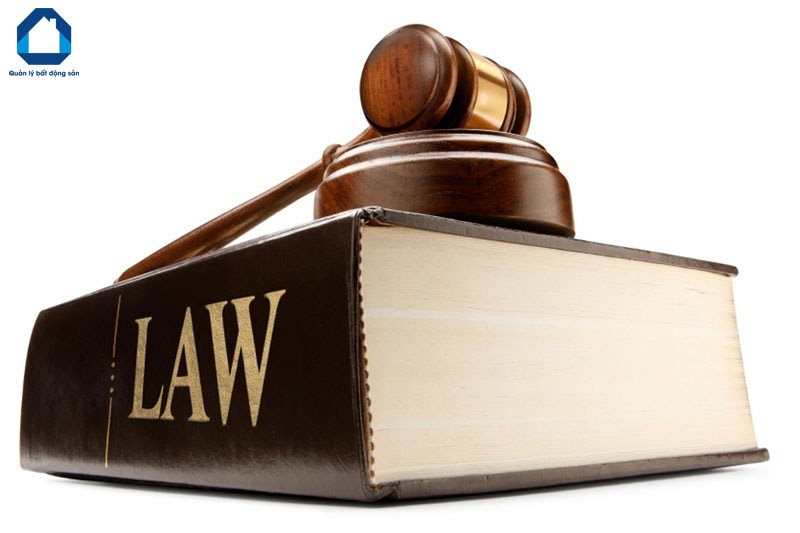 2. Bổ sung hình thức thi đua và phạm vi tổ chức thi đua
Sửa hình thức “Thi đua theo đợt” thành “Thi đua
theo chuyên đề” (Điểm b khoản 1 Điều 16).
Thi đua thường xuyên
Thi đua chuyên đề
Quy định về phạm vi tổ chức thi đua 




4
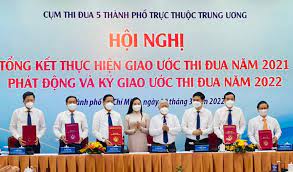 3. Sửa đổi, bổ sung tiêu chuẩn xét tặng một số danh hiệu thi đua (Cờ thi đua của Chính phủ, Cờ thi đua cấp tỉnh, Chiến sĩ thi đua các cấp)
Chiến sĩ thi đua cơ sở
Đạt tiêu chuẩn 
Lao động tiên tiến
Hoàn thành xuất sắc nhiệm vụ 
hoặc có sáng kiến, 
đề tài khoa học
Hiệu quả cao
Ảnh hưởng trong 
cơ quan, đơn vị
HĐ sáng kiến, HĐ khoa học cấp cơ sở xét sáng kiến, 
đề tài nghiên cứu khoa học để người đứng đầu cơ quan, đơn vị 
công nhận hiệu quả áp dụng, khả năng nhân rộng của sáng kiến;
hiệu quả áp dụng và phạm vi ảnh hưởng của đề tài, đề án KH, 
công trình KH&CN
Bổ sung tiêu chuẩn tặng thưởng Cờ TĐ của bộ, ban, ngành, tỉnh
Bổ sung tiêu chuẩn Cờ thi đua của Chính phủ
4. Bổ sung danh hiệu “Xã, phường, thị trấn tiêu biểu” (Điều 29)
a) Thực hiện tốt các nhiệm vụ kinh tế - xã hội, quốc phòng, an ninh, trật tự, an toàn xã hội được giao;
	b) Đời sống kinh tế ổn định và từng bước phát triển;
	c) Đời sống văn hoá, tinh thần lành mạnh, phong phú;
	d) Môi trường an toàn, thân thiện, cảnh quan sạch đẹp;
	đ) Chấp hành tốt chủ trương của Đảng, chính sách, pháp luật của Nhà nước.
Nội dung 2: Thể hiện rõ thành tích đến đâu,   khen thưởng đến đó
1. Bổ sung mục tiêu khen thưởng
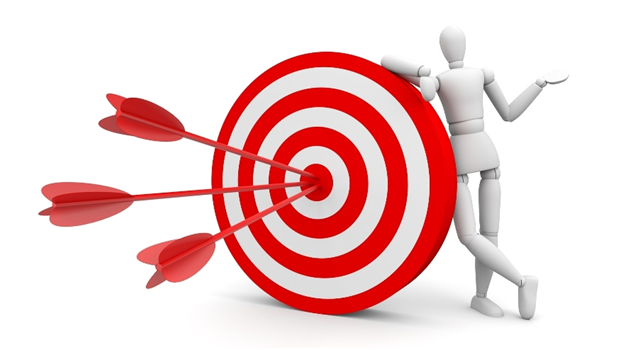 “Mục tiêu của khen thưởng nhằm khuyến khích, động viên cá nhân, tập thể, hộ gia đình hăng hái thi đua; ghi nhận công lao, thành tích của cá nhân, tập thể, hộ gia đình trong xây dựng và bảo vệ Tổ quốc”
2.Bổ sung: Nguyên tắc khen thưởng
- “Thành tích đến đâu khen thưởng đến đó” (Điểm c khoản 2 Điều 5).

 - “Chú trọng khen thưởng cá nhân, tập thể, hộ gia đình trực tiếp lao động, sản xuất, kinh doanh; cá nhân, tập thể công tác ở địa bàn biên giới, trên biển, hải đảo, vùng có điều kiện kinh tế - xã hội đặc biệt khó khăn” (Điểm d khoản 2 Điều 5).
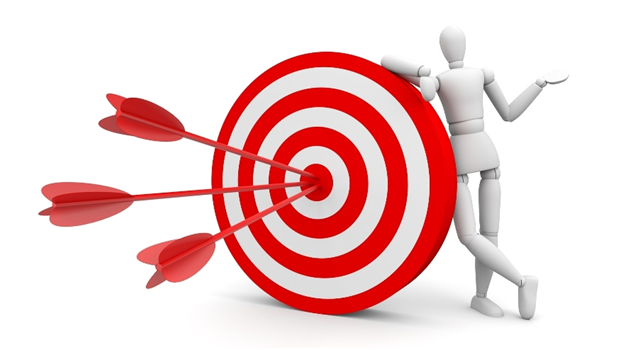 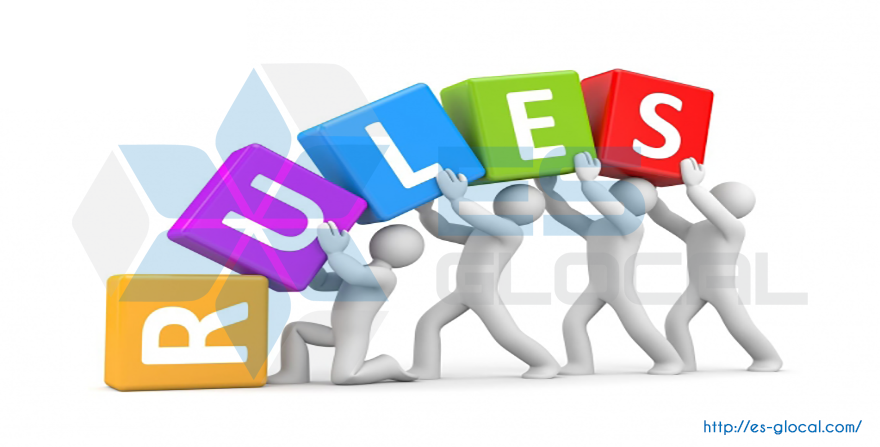 2.1. Bổ sung nguyên tắc khen thưởng
3. Bổ sung loại hình khen thưởng (sắp xếp lại và sửa đổi tên 2 loại hình)
Sửa loại hình:
- “Khen thưởng theo công trạng và thành tích đạt được” thành “Khen thưởng theo công trạng” - là khen thưởng cho cá nhân, tập thể thường xuyên có thành tích xuất sắc trong xây dựng và bảo vệ Tổ quốc;

- “Khen thưởng theo đợt (hoặc chuyên đề)” thành “Khen thưởng phong trào thi đua”.
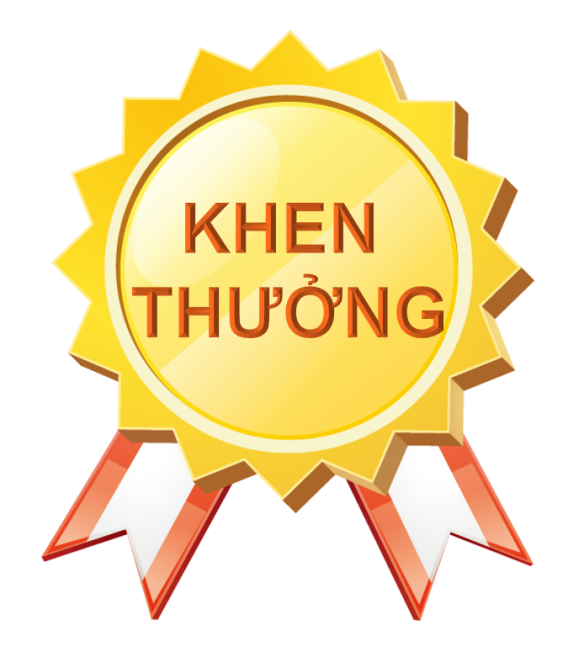 Khen thưởng theo công trạng
Khen thưởng đột xuất
6 loại
hình 
khen 
thưởng
Khen thưởng phong trào thi đua
Khen thưởng quá trình cống hiến
Khen thưởng theo niên hạn
Khen thưởng đối ngoại
4. Các hình thức khen thưởng:
Huân chương
Huy chương
Danh hiệu vinh dự Nhà nước
Giải thưởng Hồ Chí Minh, Giải thưởng Nhà nước
Kỷ niệm chương (Bỏ hình thức Huy hiệu)
Bằng khen
Giấy khen
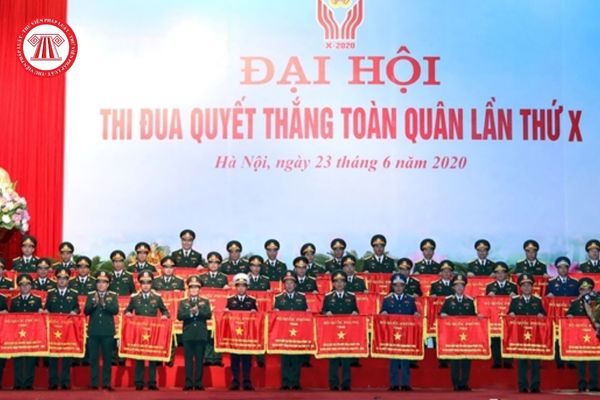 5. TIÊU CHUẨN XÉT TẶNG, 
HÌNH THỨC KHEN THƯỞNG
THỜI GIAN XÉT TẶNG HÌNH THỨC KHEN THƯỞNG
Huân chương Sao vàng
>= 25 năm
Huân chương
 Hồ Chí Minh
Huân chương
 Hồ Chí Minh (lần 2)
>=15 năm
>= 10 năm
Huân chương Độc lập/ Huân chương Quân công
>= 10 năm
Huân chương LĐ/ Huân chương Chiến công
>= 5 năm
Bằng khen TTCP
ĐIỂM MỚI:
Nếu tập thể đã được tặng “Huân chương Hồ Chí Minh”, 15 năm tiếp theo nếu đủ điều kiện, tiêu chuẩn thì được tặng HC HCM lần tiếp theo (thay cho “lần thứ 2”).
		- Đề nghị phong tặng danh hiệu Anh hùng hàng năm (thay cho 5 năm 1 lần)
Huân chương Sao Vàng
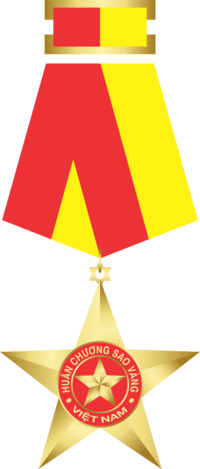 - Là Huân chương cao quý nhất của nước Cộng hòa xã hội chủ nghĩa Việt Nam.
	- Đối với tập thể: Đối tượng là các Bộ, ngành, tỉnh, quân khu, quân đoàn, tổng cục và tương đương
	- Đối với cá nhân: Có công lao to lớn, đặc biệt xuất sắc trong sự nghiệp cách mạng của Đảng, của dân tộc hoặc có công lao to lớn, đặc biệt xuất sắc đối với đất nước ở một trong các lĩnh vực chính trị, kinh tế, xã hội…
Huân chương Hồ Chí Minh
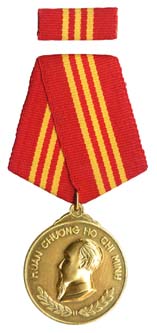 - Đối với tập thể: Đối tượng là các Bộ, ngành, tỉnh, quân khu, quân đoàn, tổng cục và tương đương
	- Đối với cá nhân: để tặng hoặc truy tặng cho cá nhân có công lao to lớn hoặc có nhiều thành tích xuất sắc ở một trong các lĩnh vực chính trị, kinh tế, xã hội, văn học, nghệ thuật, khoa học, công nghệ, quốc phòng, an ninh
HUÂN CHƯƠNG ĐỘC LẬP
Bổ sung nội dung: “Huân chương Độc lập” để tặng cho Bộ, ban, ngành, tỉnh, cơ quan của Quốc hội có đủ điều kiện, tiêu chuẩn “nhân dịp kỷ niệm ngày thành lập năm tròn” (Khoản 2 các Điều 36, 37, 38).
Bổ sung tiêu chuẩn “hoặc đạt danh hiệu “Tập thể lao động xuất sắc” (Điểm a khoản 3 các Điều 36, 37, 38).
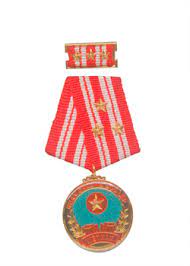 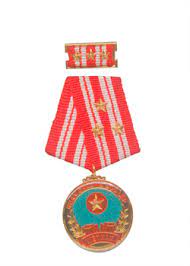 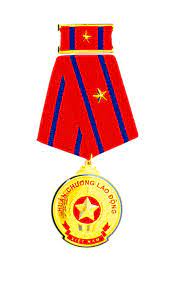 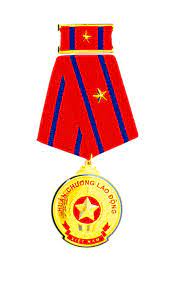 Bằng khen của Thủ tướng Chính phủ(đối với tập thể)
Lập được thành tích đặc biệt xuất sắc đột xuất, có phạm vi ảnh hưởng trong bộ, ngành. 
Có nhiều đóng góp vào sự phát triển KTXH của đất nước, bảo đảm an sinh xã hội, từ thiện nhân đạo, ứng dụng KHKT.
Có thành tích xuất sắc tiêu biểu, được bình xét khi sơ kết, tổng kết phong trào thi đua do Chủ tịch nước, Thủ tướng Chính phủ phát động hoặc phong trào thi đua do bộ, ngành, tỉnh phát động có thời gian thực hiện từ 03 năm trở lên
Có thành tích xuất sắc trong phục vụ nhiệm vụ chính trị của Đảng, Nhà nước.
Đã được Bằng khen của bộ, ngành, tỉnh và sau đó có liên tục từ 05 năm trở lên đến thời điểm đề nghị được công nhận hoàn thành xuất sắc nhiệm vụ hoặc đạt danh hiệu Tập thể lao động xuất sắc, trong đó có 01 Cờ cấp Bộ, cấp tỉnh hoặc 02 BK cấp Bộ, cấp tỉnh
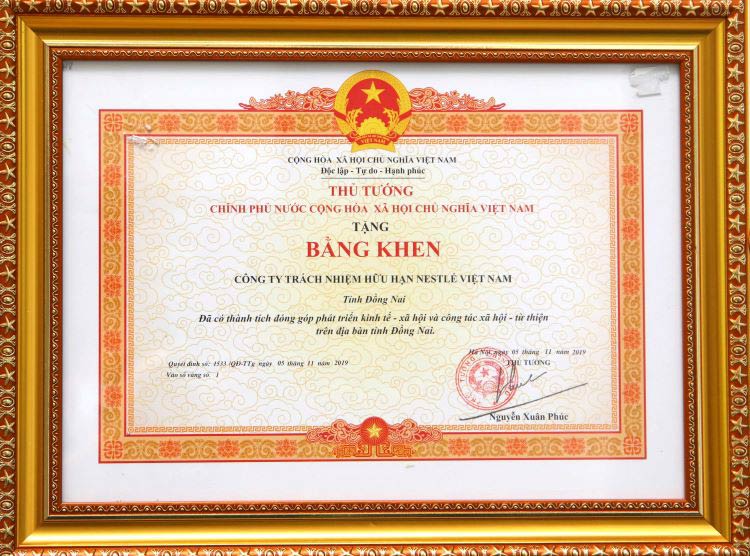 Khen thưởng cá nhân
+ Lập được thành tích xuất sắc đột xuất trong lao động, công tác, sản xuất, kinh doanh, …, có phạm vi ảnh hưởng và nêu gương trong toàn quốc (HCLĐ hạng Nhất), trong Bộ, ban, ngành, tỉnh (HCLĐ hạng Nhì), ở một trong các lĩnh vực thuộc bộ, ban, ngành, tỉnh (HCLĐ hạng Ba), (BKTTg)
	+ Được giải thưởng quốc tế cao của thế giới (HCLĐ hạng 1), giải cao nhất của khu vực (HCLĐ hạng 2), giải cao của khu vực (HCLĐ hạng 3), giải thưởng của khu vực (BKTTg)
+ Có phát minh sáng chế được ứng dụng mang lại hiệu quả cao, có phạm vi ảnh hưởng và nêu gương trong toàn quốc (HCLĐ hạng 1), trong Bộ, ngành, tỉnh (HCLĐ hạng Nhì), ở một trong các lĩnh vực thuộc bộ, ngành, tỉnh (HCLĐ hạng Ba) hoặc có công trình khoa học và công nghệ hoặc tác phẩm xuất sắc tiêu biểu cấp Nhà nước, cấp Bộ.
	+ Có nhiều đóng góp lớn (HCLĐ hạng 1), đóng góp lớn (HCLĐ hạng 2), nhiều đóng góp (HCLĐ hạng 3) và có đóng góp (BKTTg) vào sự phát triển kinh tế, xã hội của đất nước, đảm bảo an sinh xã hội, từ thiện nhân đạo, ứng dụng tiến bộ KHKT.
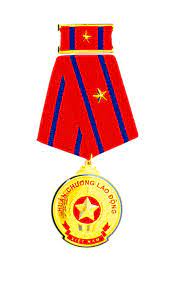 Bằng khen của Thủ tướng Chính phủ
TIÊU CHUẨN
 CÁ NHÂN
Bằng khen của Thủ tướng Chính phủ:
 - Tặng hoặc truy tặng cho cá nhân  đã được Bằng khen của Bộ, ban, ngành, tỉnh và liên tục từ 05 năm trở lên đến thời điểm đề nghị được công nhận hoàn thành tốt nhiệm vụ trở lên, trong thời gian đó có 03 lần chiến sĩ thi đua cơ sở
- Có thành tích xuất sắc trong phục vụ nhiệm vụ chính trị của Đảng, Nhà nước
Bằng khen của Bộ, ban, ngành, tỉnh tặng cho cá nhân đạt một trong các tiêu chuẩn sau:
Có thành tích xuất sắc trong phong trào thi đua;
Lập nhiều thành tích hoặc thành tích đột xuất phạm vi ảnh hưởng ở 1 trong các lĩnh vực thuộc Bộ, ban, ngành, tỉnh. Có đóng góp vào sự phát triển KTXH, ứng dụng tiến bộ kỹ thuật, công tác xã hội.
Có 2 lần liên tục dạt danh hiệu Chiến sĩ thi đua cơ sở hoặc Hoàn thành xuất sắc nhiệm vụ, trong đó có 2 sáng kiến được áp dụng hoặc 2 đề tài được nghiệm thu.
Nội dung III 
CHÚ TRỌNG KHEN THƯỞNG TẬP THỂ
Ở CƠ SỞ,  CÔNG NHÂN, NÔNG DÂN,
NGƯỜI LAO ĐỘNG TRỰC TIẾP
(QUY ĐỊNH RIÊNG TIÊU CHUẨN TẶNG 
BẰNG KHEN, HUÂN CHƯƠNG LAO ĐỘNG 
ĐỐI VỚI CÔNG NHÂN, NÔNG DÂN)
HCLĐ II
HCLĐ I
HCLĐ III
- Công nhân có 
3 sáng kiến mang lại lợi ích, 
giúp đỡ đồng nghiệp…
 Nông dân có 3 sáng kiến 
hay mô hình sản xuất 
hiệu quả, ổn định 
5 năm trở lên, giúp đỡ 
nhiều hộ nông dân thoát 
nghèo, tạo việc làm cho 
người lao động.
- Công nhân có 
2 sáng kiến mang lại lợi ích, 
giúp đỡ đồng nghiệp…
 Nông dân có 2 sáng kiến 
hay mô hình sản xuất 
hiệu quả, ổn định 
4 năm trở lên, giúp đỡ 
nhiều hộ nông dân thoát 
nghèo, tạo việc làm cho 
người lao động.
- Công nhân có 
1 sáng kiến mang lại 
lợi ích, có đóng góp 
trong giúp đỡ đồng nghiệp…
- Nông dân sáng kiến 
hay mô hình sản xuất 
hiệu quả, ổn định 3 năm
 trở lên, giúp đỡ nhiều 
hộ nông dân thoát 
nghèo, tạo việc làm cho 
người lao động.
Lập nhiều thành tích hoặc thành tích đột xuất
trong lao động, sản xuất, có phạm vi ảnh hưởng 
trong lĩnh vực, ngành, nghề
Bằng 
khen 
của Thủ 
tướng
Chính 
phủ
- Công nhân có sáng kiến mang lại giá trị cao, 
phạm vi ảnh hưởng cấp huyện, có đóng góp trong
giúp  đỡ đồng nghiệp nâng cao tay nghề.
- Nông dân có mô hình sản xuất hiệu quả, ổn 
định 2 năm trở lên, giúp đỡ hộ nông dân xóa đói, 
 giảm nghèo…
Bằng khen của Bộ, ban, ngành, tỉnh tặng cho công nhân, nông dân, người lao động có nhiều thành tích ảnh hưởng trong cấp xã, cơ quan, đơn vị, tổ chức, doanh nghiệp, hợp tác xã
	
         Giấy khen tặng cho công nhân, nông dân, người lao động hoàn thành tốt nghĩa vụ công dân, có phẩm chất đạo đức tốt, đoàn kết, chấp hành tốt chủ trương, chính sách của Đảng, pháp luật của Nhà nước.
4. Sửa đổi quy định xét tặng Danh hiệu vinh dự nhà nước
Bổ sung đối tượng xét danh hiệu “Thầy thuốc ưu tú”, “Thầy thuốc nhân dân” (khoản 1 Điều 65): Đối tượng là “Bác sĩ, dược sĩ, y sĩ, điều dưỡng, kỹ thuật viên ngành y, hộ sinh, lương y, lương dược và cán bộ quản lý y tế”.
Nội dung IV
GIẢI QUYẾT CĂN BẢN VƯỚNG MẮC 
TRONG KHEN THƯỞNG Ở KHU VỰC 
NGOÀI NHÀ NƯỚC VÀ KINH TẾ TƯ NHÂN
1. Quy định cụ thể đối tượng, tiêu chuẩn khen thưởng đối với doanh nhân, trí thức, nhà khoa học
Lập được thành tích xuất sắc đột xuất trong lao động, công tác, sản xuất, kinh doanh, học tập và nghiên cứu khoa học hoặc lĩnh vực khác, có phạm vi ảnh hưởng và nêu gương trong toàn quốc (HCLĐ hạng Nhất), trong Bộ, ban, ngành, tỉnh (HCLĐ hạng Nhì), ở một trong các lĩnh vực thuộc bộ, ban, ngành, tỉnh (HCLĐ hạng Ba)
Được giải thưởng quốc tế cao của thế giới (HCLĐ hạng Nhất), giải cao nhất của khu vực (HCLĐ hạng Nhì), giải cao của khu vực (HCLĐ hạng Ba)
+ Có phát minh sáng chế được ứng dụng mang lại hiệu quả cao, có phạm vi ảnh hưởng và nêu gương trong toàn quốc (HCLĐ hạng Nhất), trong Bộ, ban, ngành, tỉnh (HCLĐ hạng Nhì), ở một trong các lĩnh vực thuộc bộ, ban, ngành, tỉnh (HCLĐ hạng Ba) hoặc có công trình khoa học và công nghệ hoặc tác phẩm xuất sắc tiêu biểu cấp Nhà nước, cấp Bộ, ban, ngành, tỉnh hoặc trong lĩnh vực thuộc bộ, ban, ngành, tỉnh.
	+ Có nhiều đóng góp lớn (HCLĐ hạng 1), đóng góp lớn (HCLĐ hạng 2), nhiều đóng góp (HCLĐ hạng 3) và có đóng góp (BKTTg) vào sự phát triển kinh tế, xã hội của đất nước, đảm bảo an sinh xã hội, từ thiện nhân đạo, ứng dụng tiến bộ KHKT.
2. Bổ sung nguyên tắc xét tôn vinh và trao giải thưởng cho doanh nhân, doanh nghiệp
Việc xét tặng và công bố các danh hiệu, giải thưởng phải được tổ chức công khai, khách quan, công bằng, bình đẳng, trên cơ sở tự nguyện của doanh nhân, doanh nghiệp.
Mỗi cơ quan, tổ chức chỉ được tổ chức tối đa 02 giải thưởng hoặc danh hiệu có phạm vi toàn quốc.
Nội dung V: MỞ RỘNG ĐỐI TƯỢNG KHEN THƯỞNG NGƯỜI NƯỚC NGOÀI, NGƯỜI VIỆT NAM Ở NƯỚC NGOÀI
Bổ sung đối tượng khen thưởng là cá nhân người nước ngoài đối với Huân chương Hồ Chí Minh (Điều 35); 
Cá nhân, tập thể người Việt Nam định cư ở nước ngoài, cá nhân, tập thể người nước ngoài đối với Huân chương Độc lập các hạng (Điều 36, 37 và Điều 38), Huân chương Lao động các hạng.
Quy định cụ thể đối tượng, tiêu chuẩn tặng Huy chương Hữu nghị
Nội dung VI: THỰC HIỆN PHÂN CẤP,            PHÂN QUYỀN RÕ HƠN TRONG TĐKT
Ủy quyền cho người đứng đầu cơ quan, tổ chức, đơn vị không có tư cách pháp nhân thuộc bộ, ban, ngành quyết định tặng danh hiệu “Tập thể lao động tiên tiến”, “Lao động tiên tiến”, Chiến sĩ thi đua cơ sở.
Người đứng đầu phát hiện cá nhân, tập thể, hộ gia đình có thành tích để khen thưởng theo thẩm quyền hoặc đề nghị cấp trên khen thưởng.
Người đứng đầu cơ quan, tổ chức, tham mưu, giúp việc về công tác TĐKT có trách nhiệm phát hiện cá nhân, tập thể có thành tích xuất sắc, tiêu biểu để đề nghị cấp có thẩm quyền khen thưởng
- Bổ sung thẩm quyền Ủy ban Thường vụ Quốc hội trong việc khen thưởng và quy định khen thưởng;
	
- Một số nội dung phân cấp cho bộ, ban, ngành, tỉnh trên cơ sở quy định chung của Luật, căn cứ đặc điểm, tình hình của từng đối tượng, lĩnh vực, ngành nghề để quy định cụ thể một số nội dung được giao trong Luật (Luật chỉ quy định chung về tiêu chuẩn đối với các danh hiệu thi đua Lao động tiên tiến, Tập thể lao động tiên tiến, Tập thể lao động xuất sắc và Cờ thi đua của bộ, ngành, tỉnh…)
Nội dung VII: BỔ SUNG HÌNH THỨC HUY CHƯƠNG THANH NIÊN XUNG PHONG VẺ VANG
- Tiêu chuẩn: Hoàn thành nhiệm vụ, trung thành với cách mạng, có thời gian tại ngũ từ 2 năm. 
	- Thanh niên xung phong hy sinh trong khi làm nhiệm vụ trong các cuộc kháng chiến, bảo vệ Tổ quốc đã được công nhận liệt sĩ thì được truy tặng “Huy chương thanh niên xung phong vẻ vang”
Nội dung VIII: THỰC HIỆN CẢI CÁCH TTHC, ỨNG DỤNG CNTT
- Quy định giảm số lượng hồ sơ đề nghị khen thưởng Nhà nước chỉ còn 01 bộ (bản chính) được gửi về cơ quan chuyên trách về thi đua, khen thưởng ở Trung ương để thẩm định và lưu trữ.
- Bổ sung quy định về hồ sơ, thủ tục khen thưởng theo thủ tục đơn giản.
- Bổ sung quy định “ứng dụng công nghệ thông tin trong công tác thi đua, khen thưởng và trong hệ thống thi đua, khen thưởng” là một nội dung quản lý nhà nước về thi đua, khen thưởng.
HỒ SƠ THỦ TỤC KHEN THƯỞNG ĐƠN GIẢN
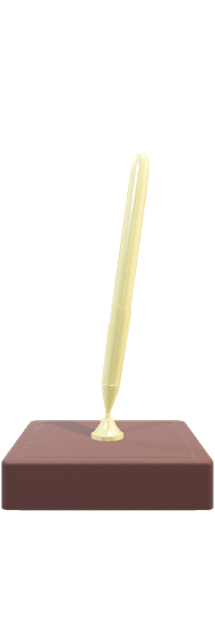 Khen thưởng phục vụ nhiệm vụ chính trị của Đảng, Nhà nước;
Cá nhân, tập thể lập được thành tích xuất sắc đột xuất;
Khen thưởng do người đứng đầu cơ quan, tổ chức, đơn vị phát hiện; 
Khen thưởng cống hiến, khen thưởng niên hạn, khen thưởng đối ngoại;
Khen thưởng thành tích có nội dung bí mật nhà nước.
QUY ĐỊNH VỀ TUYẾN TRÌNH KHEN THƯỞNG
Thực hiện theo nguyên tắc: danh hiệu thi đua được bình xét và đề nghị từ cơ sở. Cấp nào quản lý về tổ chức, CB,CC,VC, người lao động và quỹ lương hoặc người đứng dầu doanh nghiệp, tổ chức kinh tế khác có trách nhiệm xét danh hiệu thi đua, hình thức khen thưởng hoặc trình cấp có thẩm quyền xét danh hiệu thi đua, hình thức khen thưởng đối với các đối tượng thuộc phạm vi quản lý.
MỘT SỐ NỘI DUNG MỚI 
CỦA NGHỊ ĐỊNH 98/2023 
NGÀY 31/12/2023
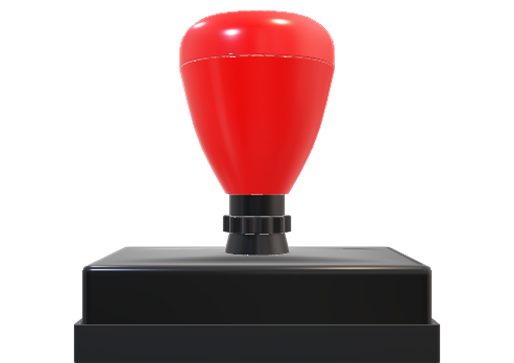 1. THẨM QUYỀN KÝ HỒ SƠ TRÌNH KHEN THƯỞNG CẤP NHÀ NƯỚC (Ở TRUNG ƯƠNG)
Bộ trưởng Bộ Nội vụ trình Thủ tướng Chính phủ đề nghị khen thưởng
Trường hợp cần thiết, Bộ trưởng Bộ Nội vụ uỷ quyền cho Trưởng ban Ban TĐKT Trung ương  ký Tờ trình trình TTgCP và một số văn bản có liên quan
2. HỘI ĐỒNG THI ĐUA – KHEN THƯỞNG
BỘ NỘI VỤ LÀ CƠ QUAN THƯỜNG TRỰC 
CỦA HỘI ĐỒNG THI ĐUA – KHEN THƯỞNG TRUNG ƯƠNG
CƠ QUAN, ĐƠN VỊ LÀM CÔNG TÁC THI ĐUA, KHEN THƯỞNG CỦA BỘ, BAN, NGÀNH, ĐOÀN THỂ TW LÀ THƯỜNG TRỰC CỦA HỘI ĐỒNG TĐKT CẤP BỘ
BAN (PHÒNG) TĐKT THUỘC SỞ NỘI VỤ TỈNH, THÀNH PHỐ TRỰC THUỘC TRUNG ƯƠNG LÀ
 CƠ QUAN THƯỜNG TRỰC CỦA HỘI ĐỒNG 
TĐKT CẤP TỈNH
4. THỜI GIAN NHẬN HỒ SƠ KHEN THƯỞNG CẤP NHÀ NƯỚC
* Chiến sĩ thi đua toàn quốc:
- Chậm nhất vào ngày 31/12 của năm liền kề;
* Cờ thi đua của Chính phủ:
- Chậm nhất vào ngày 30/6 hàng năm. 
- Hệ thống giáo dục quốc dân: Chậm nhất ngày
   31/12 hằng năm.
5. THỜI GIAN THÔNG BÁO KẾT QUẢ THẨM ĐỊNH HỒ SƠ KHEN THƯỞNG
Đối với các trường hợp kết quả thẩm định của Bộ Nội vụ khác đề nghị của bộ, ban, ngành, tỉnh: Bộ Nội vụ phải thống nhất với bộ, ban,  ngành, tỉnh trước khi trình Thủ tướng Chính phủ xem xét, quyết định. 
Đối với các trường hợp không đủ điều kiện, tiêu chuẩn theo quy định, trong 5 ngày làm việc, Bộ Nội vụ thông báo bằng văn bản trả lại hồ sơ đề nghị khen thưởng cho bộ, ban, ngành, tỉnh trình khen thưởng.
6. CẤP ĐỔI, CẤP LẠI HIỆN VẬT KHEN THƯỞNG
THỜI GIAN GIẢI QUYẾT TẠI BỘ, BAN, NGÀNH, TỈNH LÀ 15 NGÀY KỂ TỪ NGÀY NHẬN ĐƯỢC ĐỀ NGHI CẤP LẠI CỦA TẬP THỂ, CÁ NHÂN, HỘ GIA ĐÌNH;
THỜI GIAN GIẢI QUYẾT TẠI BỘ NỘI VỤ LÀ 30 NGÀY KỂ TỪ NGÀY NHẬN ĐƯỢC HỒ SƠ ĐỀ NGHỊ CẤP ĐỔI, CẤP LẠI;
ĐỐI VỚI CÁC HÌNH THỨC KHEN THƯỞNG CẤP NHÀ NƯỚC TRƯỚC ĐÂY (HIỆN KHÔNG QUY ĐỊNH TRONG LUẬT THI ĐUA, KHEN THƯỞNG) CẤP THEO MẪU TẠI THỜI ĐIỂM TẬP THỂ, CÁ NHÂN ĐƯỢC QUYẾT ĐỊNH KHEN THƯỞNG.
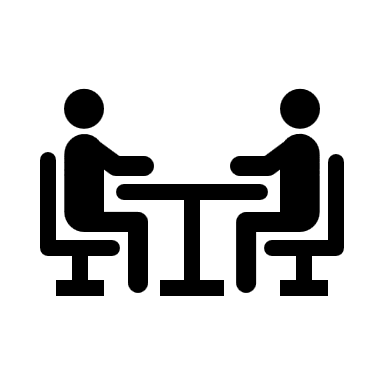 Trân trọng cảm ơn./.